Project # 12, Smart WalkerREU student: Jonathan GuilbeGraduate mentors: Sharare Zehtabian, Siavash KhodadadehFaculty mentor(s): Dr. Turgut, Dr. Boloni
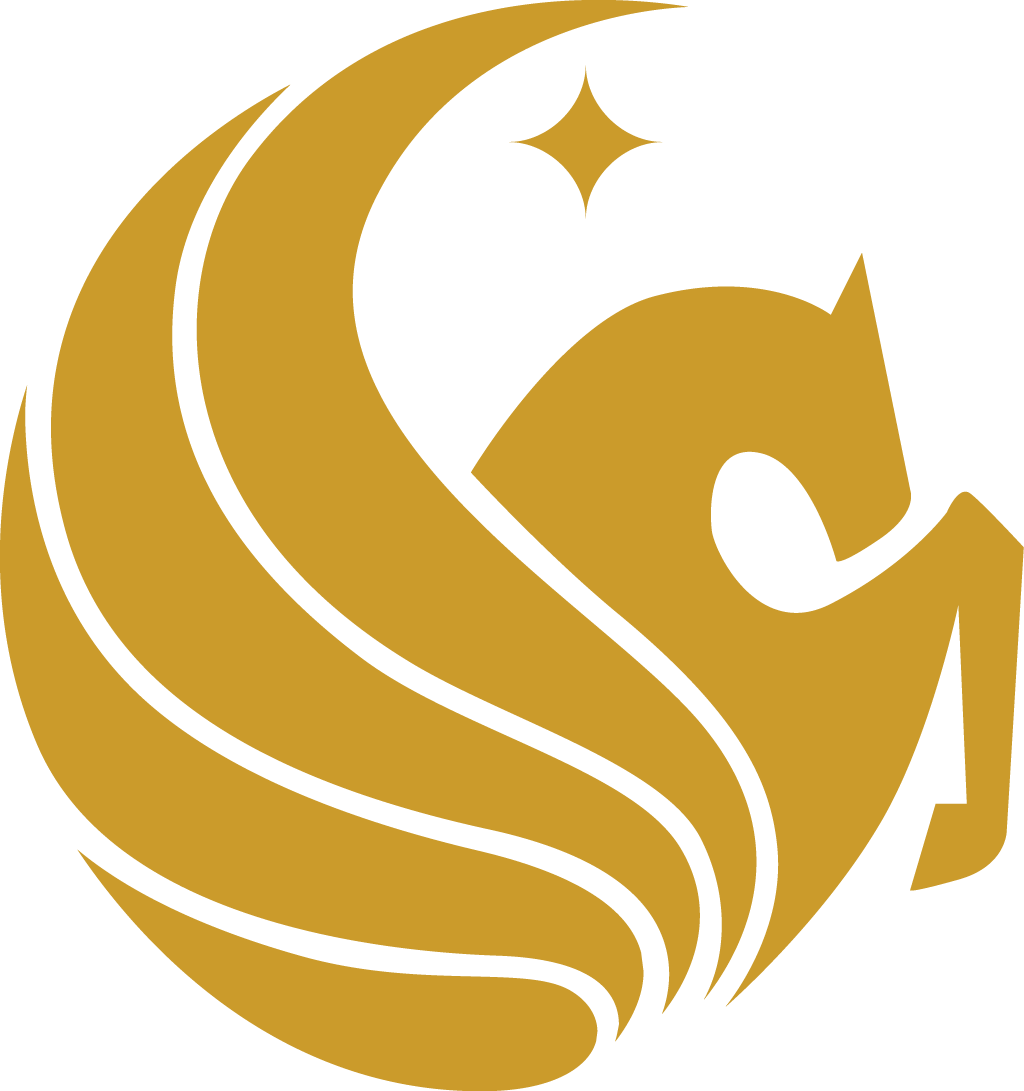 Week 5 (June 11 – June 15, 2018)
Accomplishments:
Created an outline for the research paper.
Decided to use a Recurrent Neural Network to deal with our curved data.
Began learning some necessary RNN concepts.

Problem & Solutions
Being sick = missing work = falling behind. Doing my best to catch up!
Found a research paper that might help us fix our old way of doing it, but that means we wouldn’t be contributing anything. Best bet is to make the RNN and hope that it performs better.

Plans for next week:
(Weekend) Complete research paper
Begin implementing the RNN.
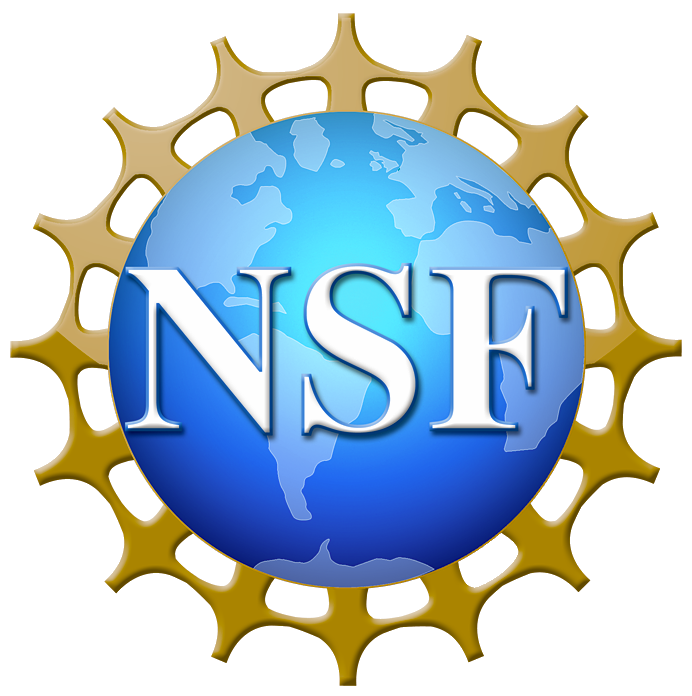 NSF REU Research Experience on Internet of Things 2018